ENEON first workshop
Observing Europe: Networking the Earth Observation Networks in Europe
21-22 September, Paris
[Name of your network/organization]
[Name of the speaker/email]
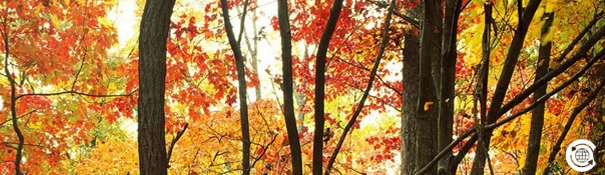 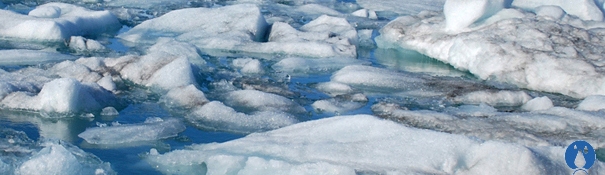 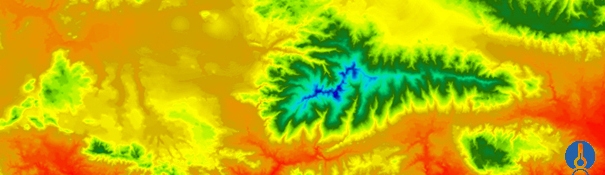 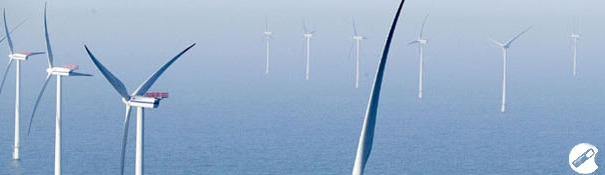 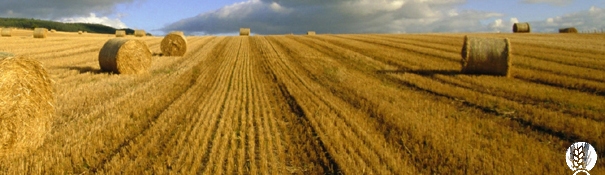 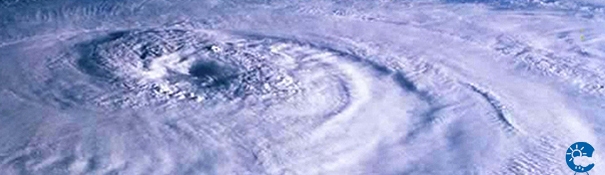 Questions to be answered by your network (1/3)
1. About your network
1.1 What network are you representing and what is your role in this network?
1.2 What are the main objectives of the network?
1.3 Who are the main contributors to your network?
1.4 What form of commitment do you have for the maintainance your network?
1.5 How large is your user base and who are your users?
Questions to be answered by your network (1/3)
About your network
1.6 Do you maintain a database of user needs and observational requirements?
1.7 What are the costs and efforts of maintaining the network?
1.8 What are your main funding sources?
1.9 What are the key issues for sustainability of your network running?
Questions to be answered by your network (2/3)
2. About data
2.1 What observations does your network collect and what products are produced?
2.2 What are the spatial and temporal characteristics and limits of your network?
2.3 How is the data archived and made accesible to users?
2.4 Do you address data quality in some way?
2.5 Are there risk for data continuity and how are data preservation and network continuity addressed?
Questions to be answered by your network (2/3)
2. About data
2.6 What are the conditions (licenses) for sharing your data and products with users?
2.7 What key interface standards are used in making data and products available?
2.8 Are there known observational requirements that your network is not meeting?
2.9 Are there observations that are needed but not captured by your network or by other networks that you have access to or products that are not generated?
Questions to be answered by your network (3/3)
3. About a network of networks
3.1 What coordination and collaboration interfaces do you have with other networks?
3.2 Is your network contributing to GEO(SS) and if so, what is this contribution? Could ConnectinGEO help to enhance your contribution to GEOSS?
3.3 Are there additional interfaces that would be desired and what would be the main benefits of these interfaces?
3.4 Do you think that your network could benefit from the existence of an ENEON or a similar network?
3.5 From you point of view, how should an ENEON be organized and managed?